2 Cor 1 : 1 - 11
Culte du 04 Septembre 2022, rue Sonnerat
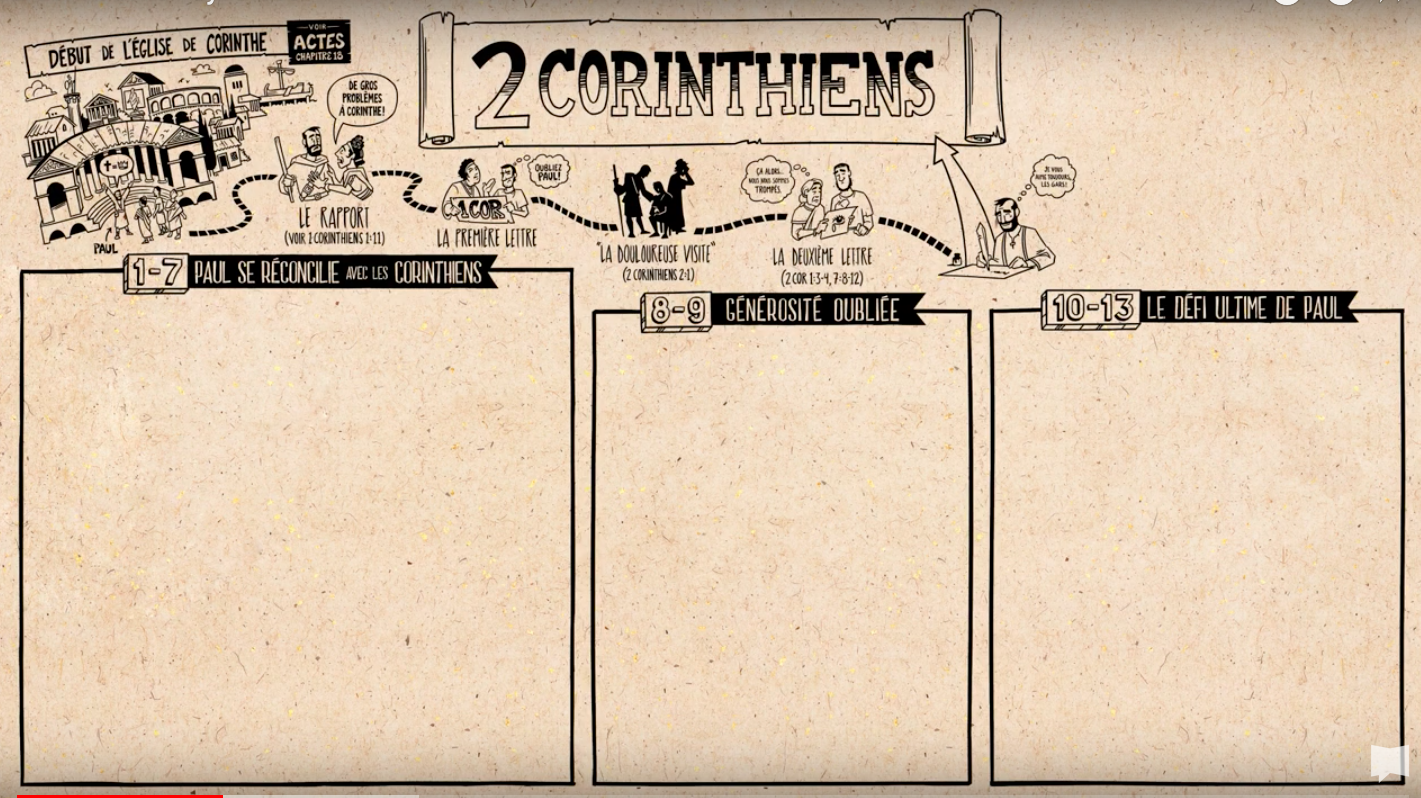 Culte du 04 Septembre 2022, rue Sonnerat
2 Corinthiens 1 : 1 – 11 (S 21)
1. De la part de Paul, apôtre de Jésus-Christ par la volonté de Dieu, et du frère Timothée à l’Eglise de Dieu qui est à Corinthe et à tous les saints qui sont dans toute l’Achaïe:2. que la grâce et la paix vous soient données de la part de Dieu notre Père et du Seigneur Jésus-Christ! 
3. Béni soit Dieu, le Père de notre Seigneur Jésus-Christ, le Père plein de compassion et le Dieu de tout réconfort! 4. Il nous réconforte dans toutes nos détresses afin que nous puissions réconforter ceux qui se trouvent dans la détresse, grâce à l’encouragement que nous recevons nous-mêmes de la part de Dieu.5. En effet, de même que les souffrances de Christ abondent pour nous, de même aussi, c’est par Christ que notre réconfort abonde. 6. Si nous sommes dans la détresse, c’est pour votre réconfort et pour votre salut; si nous sommes encouragés, c’est pour votre encouragement, pour vous permettre de supporter les mêmes souffrances que celles que nous endurons. 7. Et notre espérance à votre sujet est ferme, parce que nous savons que si vous avez part aux souffrances, vous avez part aussi au réconfort.
Culte du 04 Septembre 2022, rue Sonnerat
2 Corinthiens 1 : 1 – 11 (S 21)
8. En ce qui concerne la détresse que nous avons connue en Asie, nous ne voulons en effet pas vous laisser ignorer, frères et sœurs, que nous avons été accablés à l’extrême, au-delà de nos forces, au point que nous désespérions même de rester en vie. 9. Nous avions intérieurement accepté notre arrêt de mort afin de ne pas placer notre confiance en nous-mêmes mais en Dieu qui ressuscite les morts. 10. C’est lui qui nous a délivrés d’une telle mort et qui nous en délivre encore. Oui, nous avons en lui cette espérance qu’il nous en délivrera encore, 11 et vous y contribuerez vous-mêmes par la prière. Ainsi, la grâce obtenue pour nous par beaucoup de personnes sera pour beaucoup une occasion de remercier Dieu à notre sujet.
Culte du 04 Septembre 2022, rue Sonnerat
2 Corinthiens 1

détresse , souffrances , désespoir  / compassion, réconfort , encouragement


3. Béni soit Dieu, le Père de notre Seigneur Jésus-Christ, le Père plein de compassion et le Dieu de tout réconfort ! 4. Il nous réconforte dans toutes nos détresses afin que nous puissions réconforter ceux qui se trouvent dans la détresse, grâce à l’encouragement que nous recevons nous-mêmes de la part de Dieu.5. En effet, de même que les souffrances de Christ abondent pour nous, de même aussi, c’est par Christ que notre réconfort abonde. 6. Si nous sommes dans la détresse, c’est pour votre réconfort et pour votre salut; si nous sommes encouragés, c’est pour votre encouragement, pour vous permettre de supporter les mêmes souffrances que celles que nous endurons. 7. Et notre espérance à votre sujet est ferme, parce que nous savons que si vous avez part aux souffrances, vous avez part aussi au réconfort.
Culte du 04 Septembre 2022, rue Sonnerat
2 Corinthiens 1 : 1 – 2
Salutations

1. De la part de Paul, apôtre de Jésus-Christ par la volonté de Dieu, et du frère Timothée à l’Eglise de Dieu qui est à Corinthe et à tous les saints qui sont dans toute l’Achaïe:2. que la grâce et la paix vous soient données de la part de Dieu notre Père et du Seigneur Jésus-Christ!
Corinthe
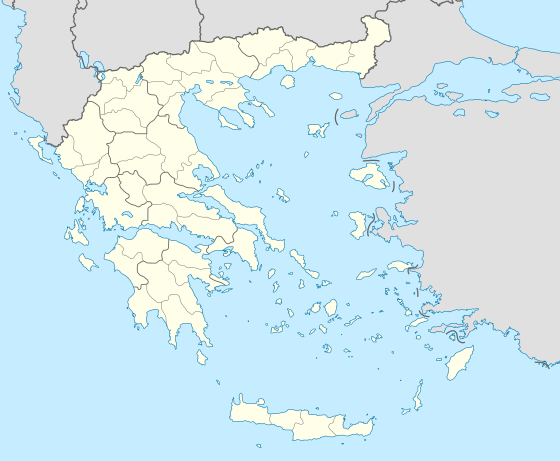 Achaie
Culte du 04 Septembre 2022, rue Sonnerat
2 Corinthiens 1 : 3 – 5 (S 21)


3. Béni soit Dieu, le Père de notre Seigneur Jésus-Christ, le Père plein de compassion (de bonté) et le Dieu de tout réconfort ! 4. Il nous réconforte dans toutes nos détresses afin que nous puissions réconforter ceux qui se trouvent dans la détresse, grâce à l’encouragement que nous recevons nous-mêmes de la part de Dieu.5. En effet, de même que les souffrances de Christ abondent pour nous, de même aussi, c’est par Christ que notre réconfort abonde.
Culte du 04 Septembre 2022, rue Sonnerat
2 Corinthiens 1 : 4 (S 21)


Il nous réconforte dans toutes nos détresses  		afin que nous puissions réconforter ceux qui se trouvent dans la détresse, 		grâce à l’encouragement que nous recevons nous-mêmes de la part de Dieu.
Culte du 04 Septembre 2022, rue Sonnerat
Sondage: où cherchez-vous du réconfort ?
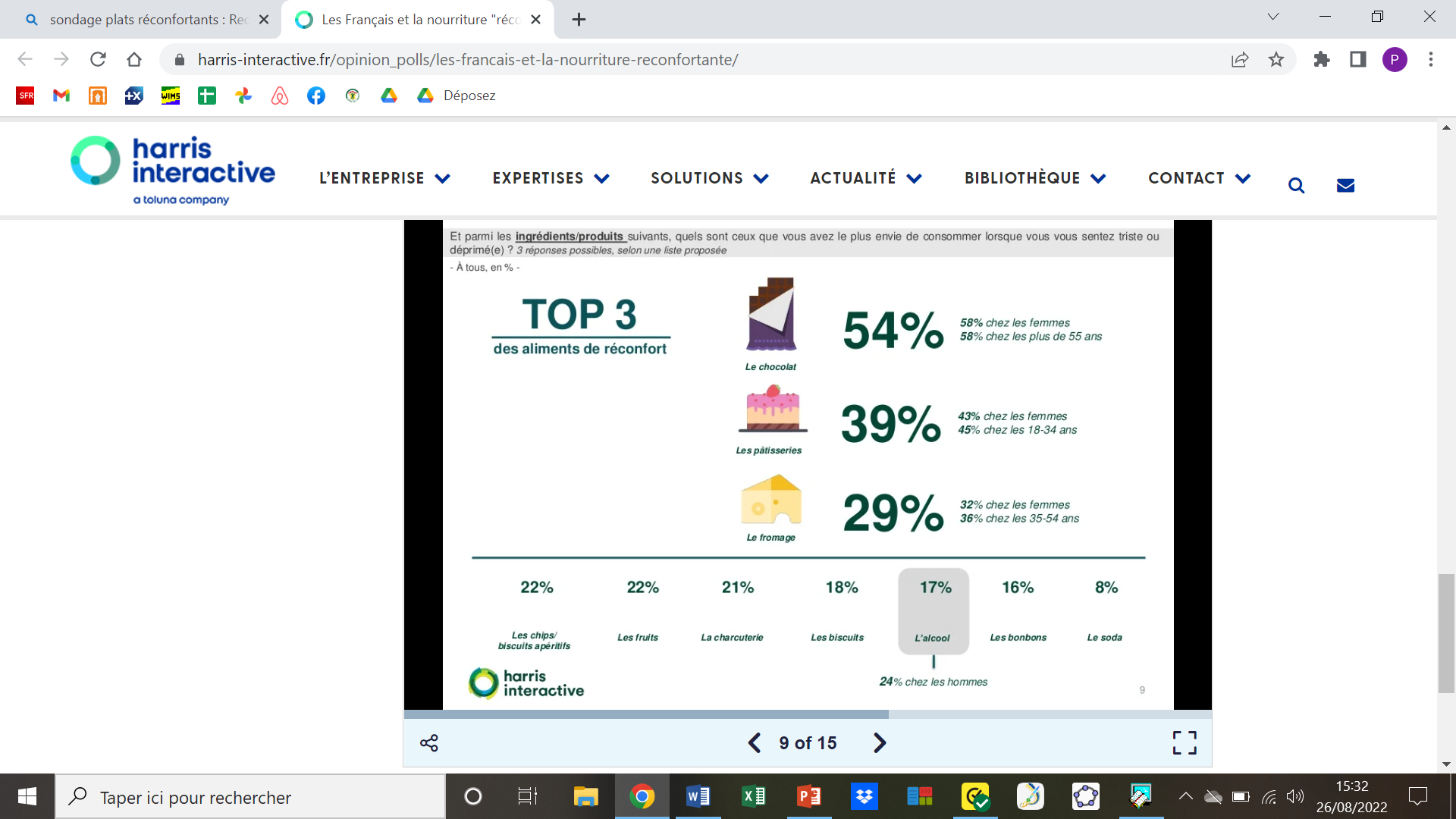 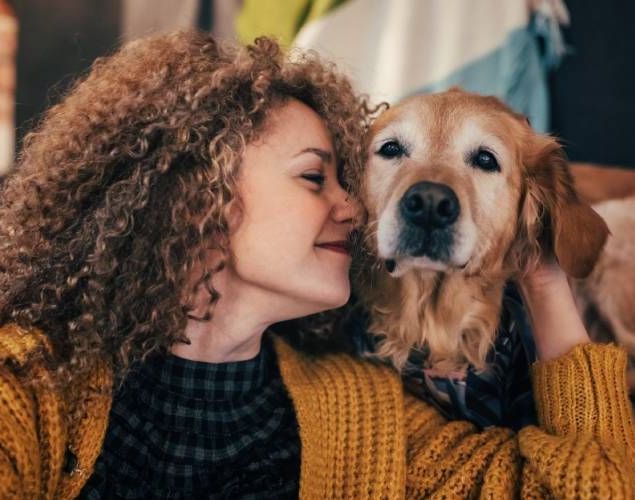 1 Français sur 2 trouve plus de réconfort dans son animal de compagnie qu‘avec son partenaire
Culte du 04 Septembre 2022, rue Sonnerat
2 Corinthiens 1
5. En effet, de même que les souffrances de Christ abondent pour nous, de même aussi, c’est par Christ que notre réconfort abonde. 
Les souffrances de Christ
Les souffrances physiques à la croix.
Les souffrances dans son cœur.
Les souffrances dans son âme.
Culte du 04 Septembre 2022, rue Sonnerat
Culte du 04 Septembre 2022, rue Sonnerat
2 Corinthiens 1 : 1 – 11 (S 21)

8. En ce qui concerne la détresse que nous avons connue en Asie, nous ne voulons en effet pas vous laisser ignorer, frères et sœurs, que nous avons été accablés à l’extrême, au-delà de nos forces, au point que nous désespérions même de rester en vie. 9. Nous avions intérieurement accepté notre arrêt de mort afin de ne pas placer notre confiance en nous-mêmes mais en Dieu qui ressuscite les morts. 10. C’est lui qui nous a délivrés d’une telle mort et qui nous en délivre encore. Oui, nous avons en lui cette espérance qu’il nous en délivrera encore,
Culte du 04 Septembre 2022, rue Sonnerat
2 Corinthiens 1 : 1 – 11 (S 21)
11 et vous y contribuerez vous-mêmes par la prière. Ainsi, la grâce obtenue pour nous par beaucoup de personnes sera pour beaucoup une occasion de remercier Dieu à notre sujet.
Culte du 04 Septembre 2022, rue Sonnerat
2 Corinthiens 1 : 1 – 11 (S 21)
Conclusion
Il nous réconforte dans toutes nos détresses afin que nous puissions réconforter ceux qui se trouvent dans la détresse, grâce à l’encouragement que nous recevons nous-mêmes de la part de Dieu.
Culte du 04 Septembre 2022, rue Sonnerat